2020
მოქალაქეზე ორიენტირებული
ბიუჯეტი
1
ფისკალური რეფორმა განვითარებისა და სტაბილურობისათვის
2
მიმდინარე ხარჯები - ბიუროკრატიის ეფექტურობა
შევამცირეთ და ვინარჩუნებთ მიმდინარე ხარჯებს
გვაქვს მსოფლიოში ყველაზე „იაფი“ ბიუროკრატია
ევროპული სტანდარტის მმართველობის ხარისხი
3
კაპიტალური ხარჯები - სწრაფი და ინკლუზიური ზრდის საწინდარი
კაპიტალური ხარჯების ზრდა
ძირითადი მიმართულებები
აღმოსავლეთ-დასავლეთის მაგისტრალი;
ჩრდილოეთ-სამხრეთის დერეფანი;
შიდასახელმწიფოებრივი და ტურისტული გზები;
წყალმომარაგებისა და წყალარინების ინფრასტრუქტურა;
მუნიციპალური ინფრასტრუქტურა;
ენერგოინფრასტრუქტურა;
ტურისტული ინფრასტრუქტურა;
საგანმანათლებლო ინფრასტრუქტურა
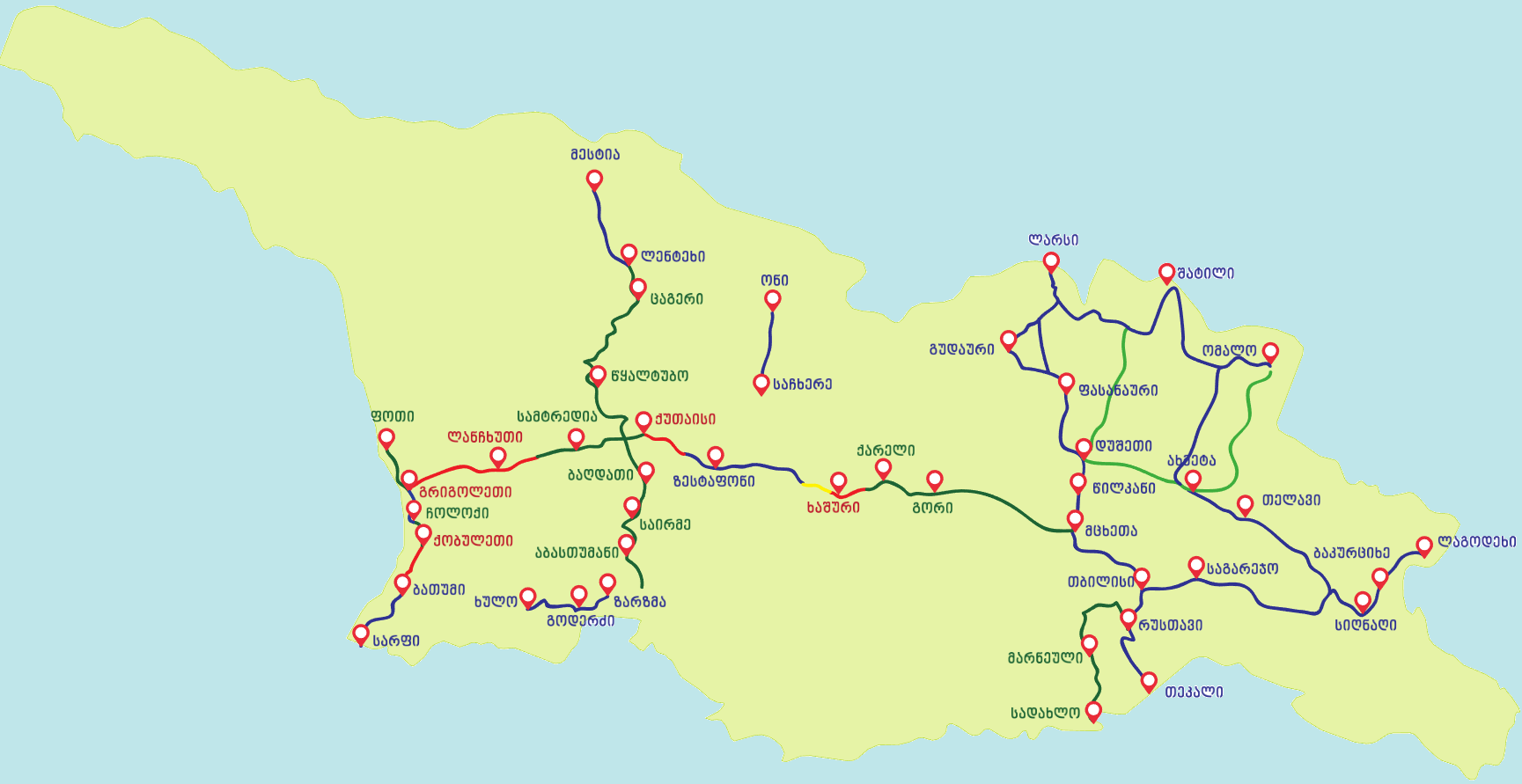 4
დეფიციტის შემცირება - ფისკალური სტაბილურობა ჯანსაღი ეკონომიკური ზრდისათვის
სწრაფი და დამაჯერებელი კონსოლიდაცია
სახელმწიფო დანაზოგი - სტაბილური მომავლისათვის
ვალის მდგრადობა - მთავარი პრიორიტეტი
5
დაჩქარებული ეკონომიკური ზრდა - ნაკლები დამოკიდებულება რეგიონზე
მთლიანი შიდა პროდუქტი ერთ სულ მოსახლეზე
რეგიონთან შედარებით მუდმივად მაღალი ეკონომიკური ზრდა
6
საუკეთესო პერსპექტივა რეგიონში
სტრუქტურული რეფორმები - ეკონომიკური ზრდის საწინდარი
World Economic Outlook by IMF
6
ჯანსაღი ეკონომიკა - შემცირებული მოწყვლადობა
მიმდინარე ანგარიშის დეფიციტი ისტორიულ მინიმუმზე
მიმდინარე ანგარიშის დეფიციტი ისტორიულ მინიმუმზე
ნაკლები დამოკიდებულება ფულად გზავნილებზე
დივერისიფიცირებული სავალუტო შემოდინებები
7
მთავრობის ვალი
მთავრობის ვალის ფარდობა მშპ-სთან
მთავრობის საშინაო ფასიანი ქაღალდების  დინამიკა
მთავრობის ვალის კომპოზიცია
საქართველოს რისკ-პრემიუმი
8
პირდაპირი უცხოური ინვესტიციები
FDI-ისთვის მიმზიდველი ქვეყანა
FDI  კვლავ რჩება მიმდინარე ანგარიშის დაფინანსების მთავარ წყაროდ
ინვესტიციებს ვაფინანსებთ გაზრდილი დანაზოგებით
S&P: ყველაზე მაღალი FDI მსგავსი რეიტინგის ქვეყნებში
9
ინფლაცია
ყოველთვიურმა ინფლაციამ კლება დაიწყო
ოქტომბრის თვეში ინფლაციამ 6.9 პროცენტს მიაღწია, რაც საკმაოდ მაღალი მაჩვენებელია;

თუმცა, ყოველთვიურმა ინფლაციამ შემცირება დაიწყო;

ინფლაციური პროცესების შემდგომი გაგრძელება მოსალოდნელი არ არის;

საბაზისო ეფექტის ამოწურვასთან ერთად წლიური ინფლაცია 2020 წელს დაუბრუნდება მიზნობრივ მაჩვენებელს;

საბაზო ინფლაცია მიზნობრივ ინფლაციასთან ახლოს ნარჩუნდება;
საბაზო ინფლაცია მიზნობრივთან ახლოსაა
საკრედიტო რეიტინგის ზრდა - რეგიონში ეკონომიკური შოკების მიუხედავად
11
წარმატებული პროგრამა სავალუტო ფონდთან
აპრილი 2017: საქართველოს ხელისუფლება იწყებს სამწლიან პროგრამას, რაც მიზნად ისახავს უფრო მაღალი და ინკლუზიური ეკონომიკური ზრდის მიღწევას;

ოქტომბერი, 2017: ფისკალური კონსოლიდაცია და ინფრასტრუქტურისთვის ფისკალური სივრცის გამონახვა არის პროგრამის უმნიშვნელოვანესი კომპონენტი;

აპრილი, 2018: ეკონომიკური ზრდა მაღალია და მოსალოდნელია, რომ სტრუქტურული რეფორმებისა და კაპიტალური ხარჯების ზრდის ფონზე კიდევ უფრო მოიმატებს; 

სექტემბერი, 2018, ქრისტინ ლაგარდი: საქართველოს ეკონომიკა იძლევა გაჯანსაღების მკაფიო სიგნალს, რაც განპირობებულია გონივრული მაკროეკონომიკური პოლიტიკით;

მაისი, 2019: 2019 წელს მოსალოდნელია მაღალი ეკონომიკური ზრდა, სტრუქტურული რეფორმები და ინფრასტრუქტურული ინვესტიციები ხელს შეუწყობს ეკონომიკურ ზრდას;

სექტემბერი, 2019: ეკონომიკური ზრდა კვლავ მაღალია, ეკონომიკა აჩვენებს შოკებისადმი მოქნილობას; 

ნოემბერი, 2019: საგარეო ეკონომიკური მდგომარეობის გაუარესების მიუხედავად საქართველომ გამოავლინა მდგრადობა და 2019-20 წლებშიც ინარჩუნებს მაღალ ეკონომიკურ ზრდას;

პროგრამის გაგრძელება განპირობებულია ხელისუფლების მზადყოფნით განაგრძოს გონივრული მაკროეკონომიკური პოლიტიკა უფრო მაღალი და ინკლუზიური ზრდის ხელშესაწყობად.
12
ძირითადი გამოწვევები
უმუშევრობის დონე მაღალი, თუმცა ისტორიულ მინიმუმზე
ბოლო 10 წელიწადში სიღარიბე განახევრდა
მთავარი მიზანი - ეკონომიკური ზრდა ყველასთვის
13
13
ბიუჯეტის როლი
14
ნაერთი ბიუჯეტის ფინანსური რესურსი
2.4 მლრდ
16.0 მლრდ
15
ნაერთი ბიუჯეტის რესურსის განაწილება
16
განათლების დაფინანსება
17
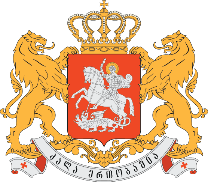 განათლება
2020 წელს განათლების სექტორში ნაერთი ბიუჯეტიდან დაიხარჯება 1,9 მლრდ ლარამდე
ხელფასი გაეზრდება სკოლებსა და საბავშვო ბაღებში დასაქმებულ 75 ათასამდე მეტ პირს, რაზედაც მიიმართება 140,0 მლნ ლარზე მეტი
42 ათასზე მეტი
სკოლის მასწავლებლების დანამატი 2019 წლის პირველი ოქტობრიდან გაიზარდა 150,0 ლარით და 2020 წელს ახალი სასწავლო წლის დაწყებიდან დამატებით გაიზრდება150 ლარით;

2020 წლის ახალი სასწავლო წლიდან საბავშვო ბაღებში დასაქმებულებს ხელფასი საშუალოდ 100 ლარით გაეზრდებათ
18
MOF
მასწავლებელთა ანაზღაურება
19
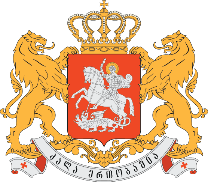 ახალი სკოლის მოდელი
სკოლის მართვის ეფექტიანი მიდგომები
ციფრული ტექნოლოგიების ინტეგრირება სწავლა სწავლების პროცესში
2020 წელს განხორციელდება:
70-ზე  მეტი ახალი სკოლის მშენებლობა;

100 სკოლის სრული რეაბილიტაცია;

670-მდე საჯარო ნაწილობრივი სკოლის რეაბილიტაცია;

დასრულდება „განათლებისა და მეცნიერების ქალაქის“ მშენებლობა  თბილისსა და ბათუმში;

ახალი სკოლის მოდელი გავრცელდება 300-ზე მეტ სკოლაში, სადაც ჩართული იქნება 140,0 ათასზე მეტი მოსწავლე და 12 ათასზე მეტის მასწავლებელი;
წინსვლისა და განვითარების ხელშემწყობი მასწავლებელთა შეფასების სისტემა
სასწავლო გეგმებში ახალი პრინციპების დანერგვა და განვითარება
სკოლა
20
MOF
სოციალური მდგრადობა
პირველი იანვრიდან ყოველთვიური გასაცემელი გაიზრდება 880,0 ათასზე მეტი ბენეფიციარისთვის, მათ შორის:
770 ათასზე მეტი პენსიონერი;
110 ათასზე მეტი 18 წლამდე ასაკის, მკვეთრად და მნიშვნელოვნად გამოხატული შშმ პირები;


პირველი ივლისიდან ყოველთვიური გასაცემელი დამატებით 30 ლარით გაეზრდება 450 ათასამდე ბენეფიციარს, მათ შორის:
410,0 ათასზე მეტი პენსიონერი;
40 ათასამდე 18 წლამდე ასაკის და მკვეთრად გამოხატული შშმ პირები; 
აღნიშნული ბენეფიციარებისთვის პენსია გახდება 250 ლარი, ხოლო მაღალმთიან დასახლებებში 300 ლარი
21
სოციალური პროგრამების დაფინანსება
22
ჯანდაცვის დაფინანსება
2020 წელს ქვეყნის მასშტაბით სასწრაფო დახმარება და სოფლის ექიმი მოექცევა ერთი მენეჯმენტის ქვეშ, რაც გაზრდის პირველადი ჯანდაცვის ეფექტურობას;

პირველი ივლისიდან სასწრაფოსა და სოფლის ექიმების ანაზღაურება საშუალოდ 100 ლარით გაიზრდება;
გაიზრდება საყოველთაო ჯანდაცვის ეფექტურობა
განხორციელდება ჯანდაცვის ყველა სერვისის განფასება;

მოქალაქეებს არ მოუწევთ დადგენილ ღირებულებაზე დამატებითი თანხის ანაზღაურება
23
ინფრასტრუქტურის დაფინანსება
24
საგზაო პროექტები
პროექტების ჯამური ღირებულება - 6,5 მლრდ ლარი
25
მცირე და საშუალო ბიზნესის განვითარება
26
უსაფრთხოება
2020 წელს ხელფასები გაეზრდებათ ჯარისკაცებს, მეხანძრე-მაშველებს, პოლიციელებსა და მათთან გათანაბრებულ პირებს, რაზედაც მიიმართება 50 მლნ ლარამდე

მეხანძრე-მაშველებს, პოლიციელებსა და მათთან გათანაბრებულ პირებს ხელფასები გაეზრდებათ 2020 წლის 1 ივლისიდან საშუალოდ 125 ლარით;

ჯარისკაცებისათვის ხელფასების ზრდა გაგრძელდება მიმდინარე წლის ბოლომდე ეტაპობრივად, მათი წოდებების შესაბამისად;
27
სხვა უწყებები
28
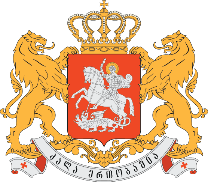 მუნიციპალიტეტების დაფინანსება
ფისკალური დეცენტრალიზაციის ფარგლებში 2019 წლიდან დაიწყო დღგ-ის 19%-ის განაწილება მუნიციპალიტეტებზე, ნაცვლად გათანაბრებითი ტრანსფერისა, რაც ზრდის მუნიციპალურ შემოსავლებს და აიოლებს პროგნოზირებას;
სახელმწიფო ბიუჯეტიდან მუნიციპალიტეტებისათვის კაპიტალური ტრანსფერის სახით გათვალისწინებულია 400 მლნ ლარამდე, მათ შორის 300 მლნ ლარი საქართველოს რეგიონებში განსახორციელებელი პროექტების ფონდის ფარგლებში, რომელიც ასევე ითვალისწინებს სოფლის მხარდაჭერის პროგრამის დაფინანსებას;
29
MOF
გმადლობ
 ყურადღებისათვის!
30